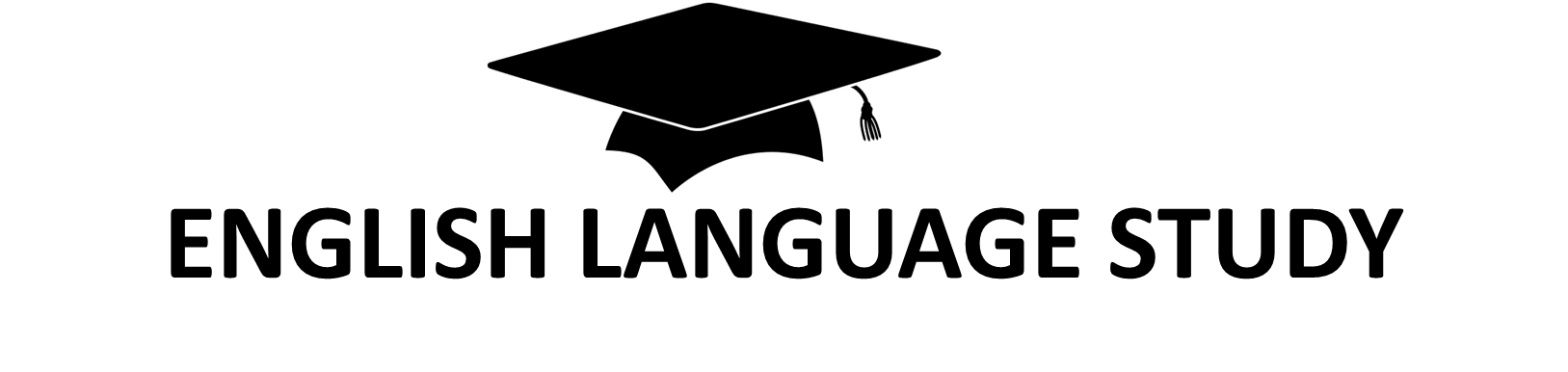 ADVERBS CAN OFTEN BE FORMED BY ADDING 
 
TO AN ADJECTIVE
LY
LY
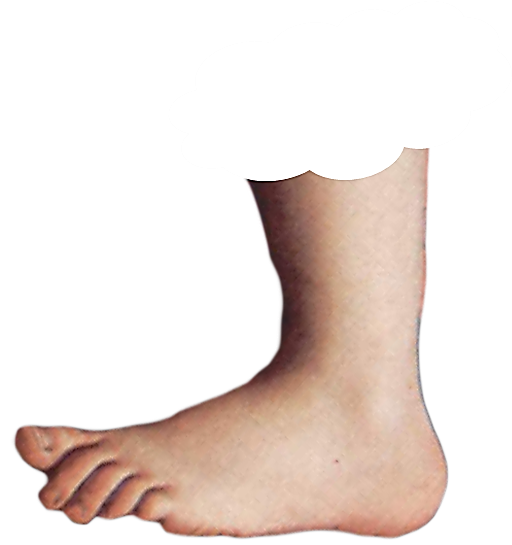 FOOTNOTE
FOOTNOTE